VállalatiAI stratégia
Benyovszky Máté
/matebenyovszky
aiszakerto.hu
@aiszakerto
@aiszakerto
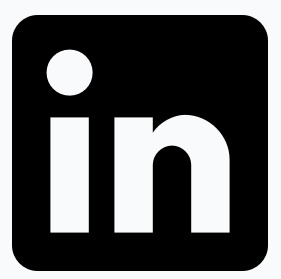 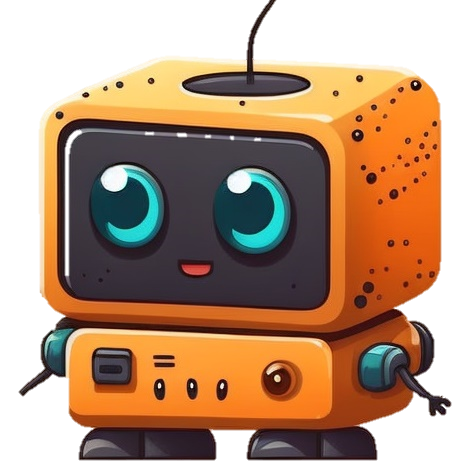 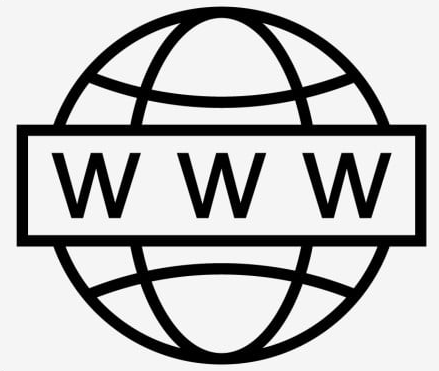 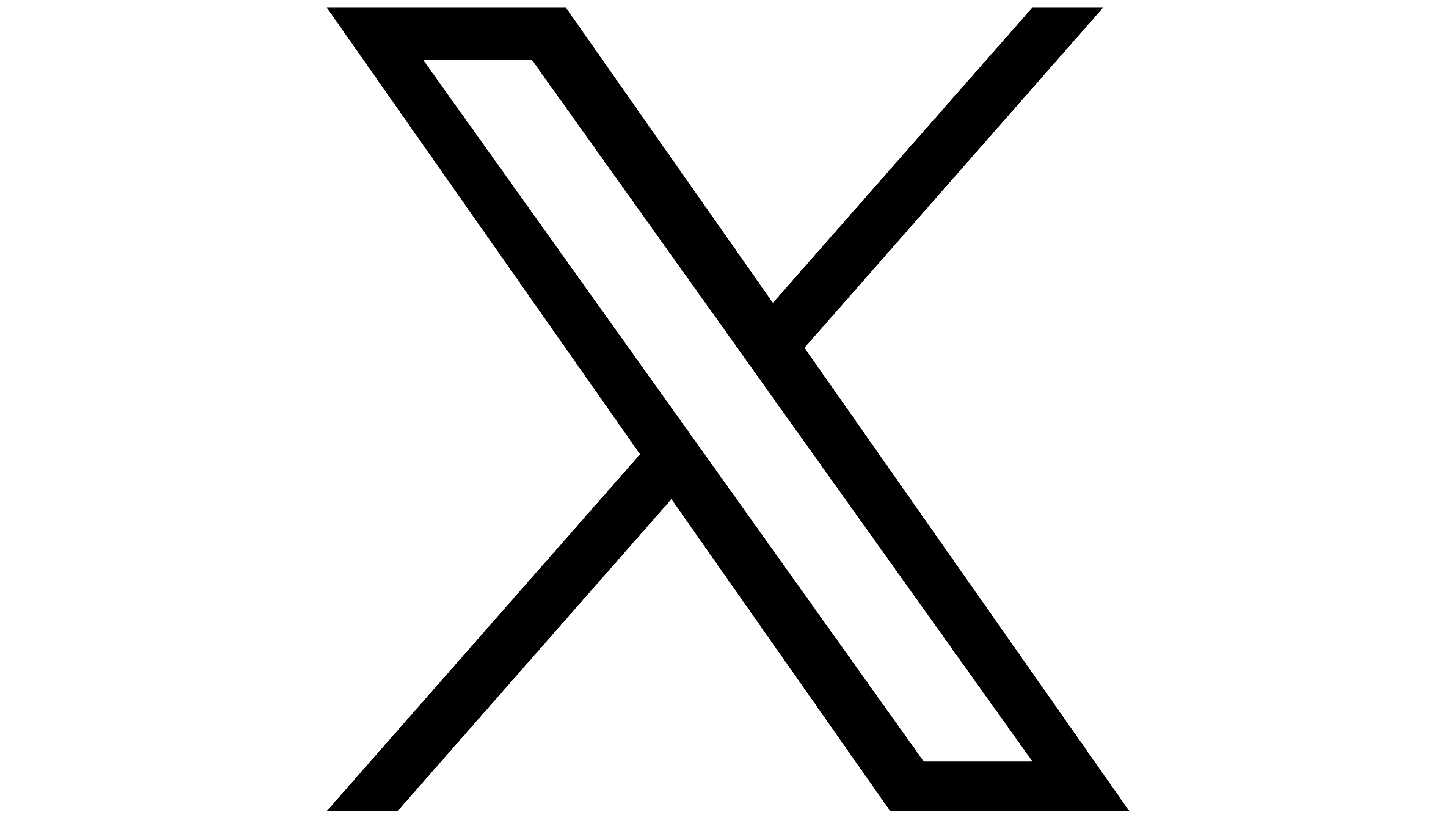 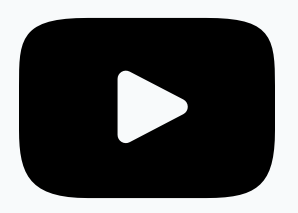 [Speaker Notes: Alkalmazott AI az irodai produktivitás erősítésére]
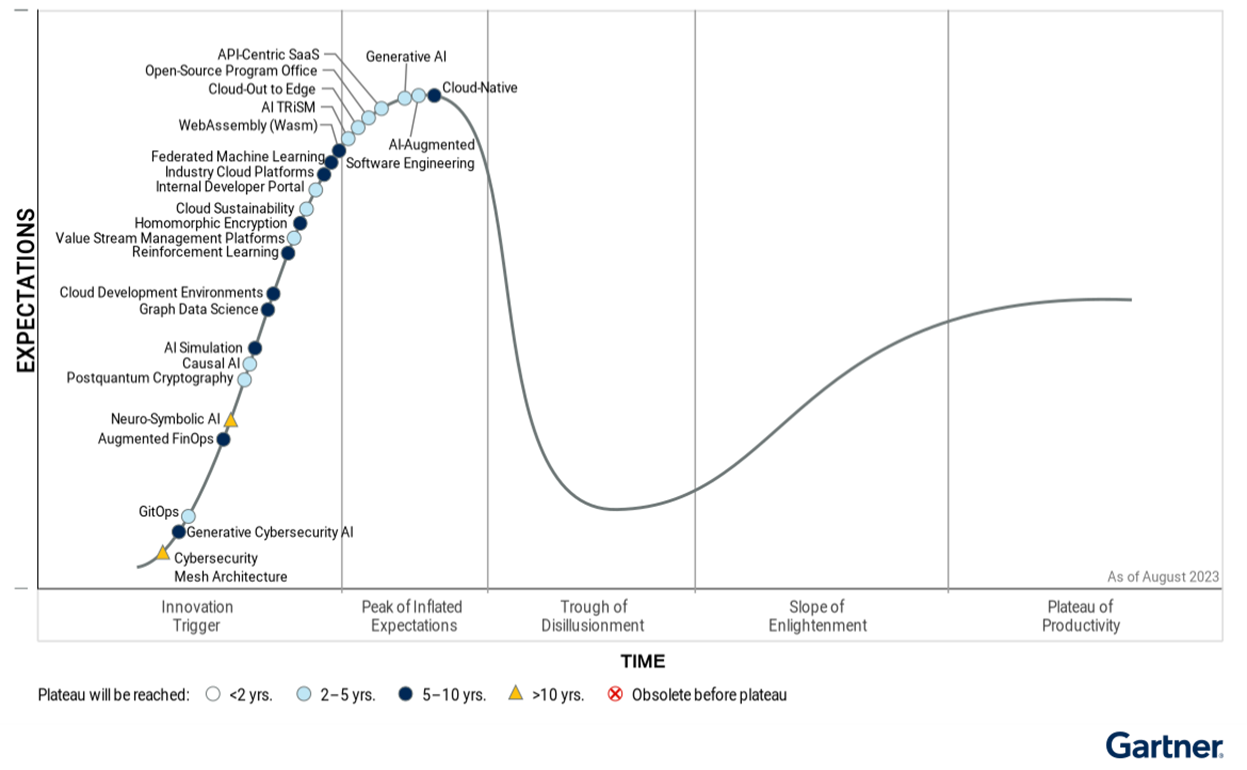 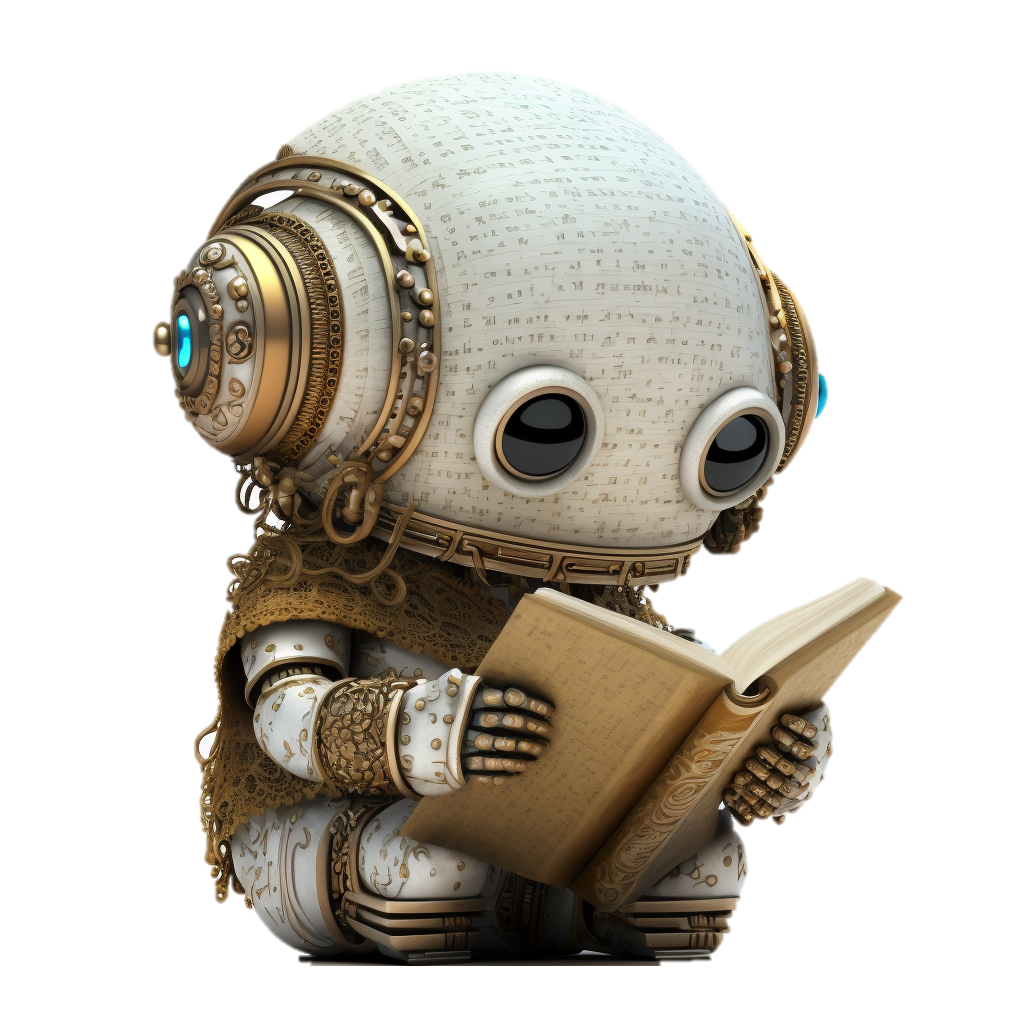 [Speaker Notes: https://www.gartner.com/en/newsroom/press-releases/2023-08-16-gartner-places-generative-ai-on-the-peak-of-inflated-expectations-on-the-2023-hype-cycle-for-emerging-technologies

2023.08.16.

Miért foglalkozunk most,]
Miért most foglalkozunk az AI-val?
AI-val fejlesztenek AI-t
 AI fejleszti önmagát (eszközök, önreflexió)
 Célhardverek
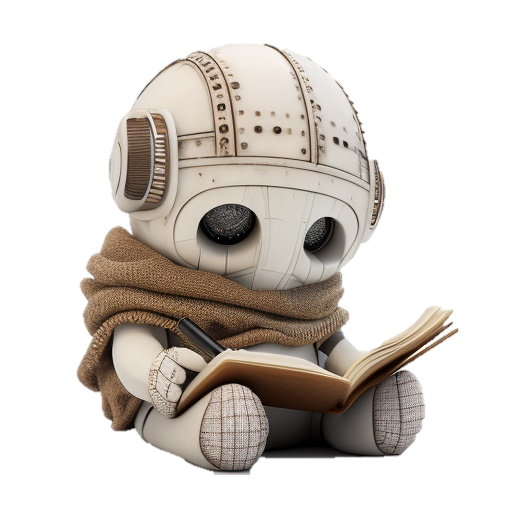 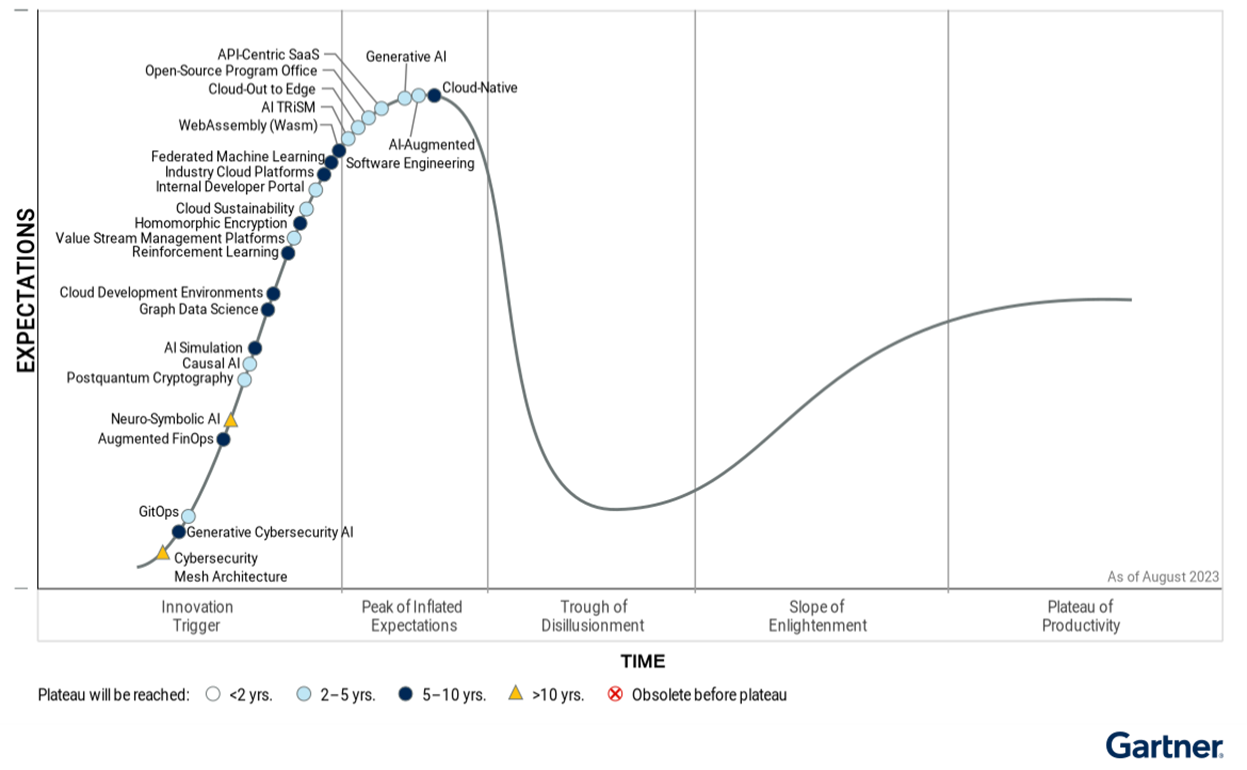 ÖN ITT ÁLL MOST
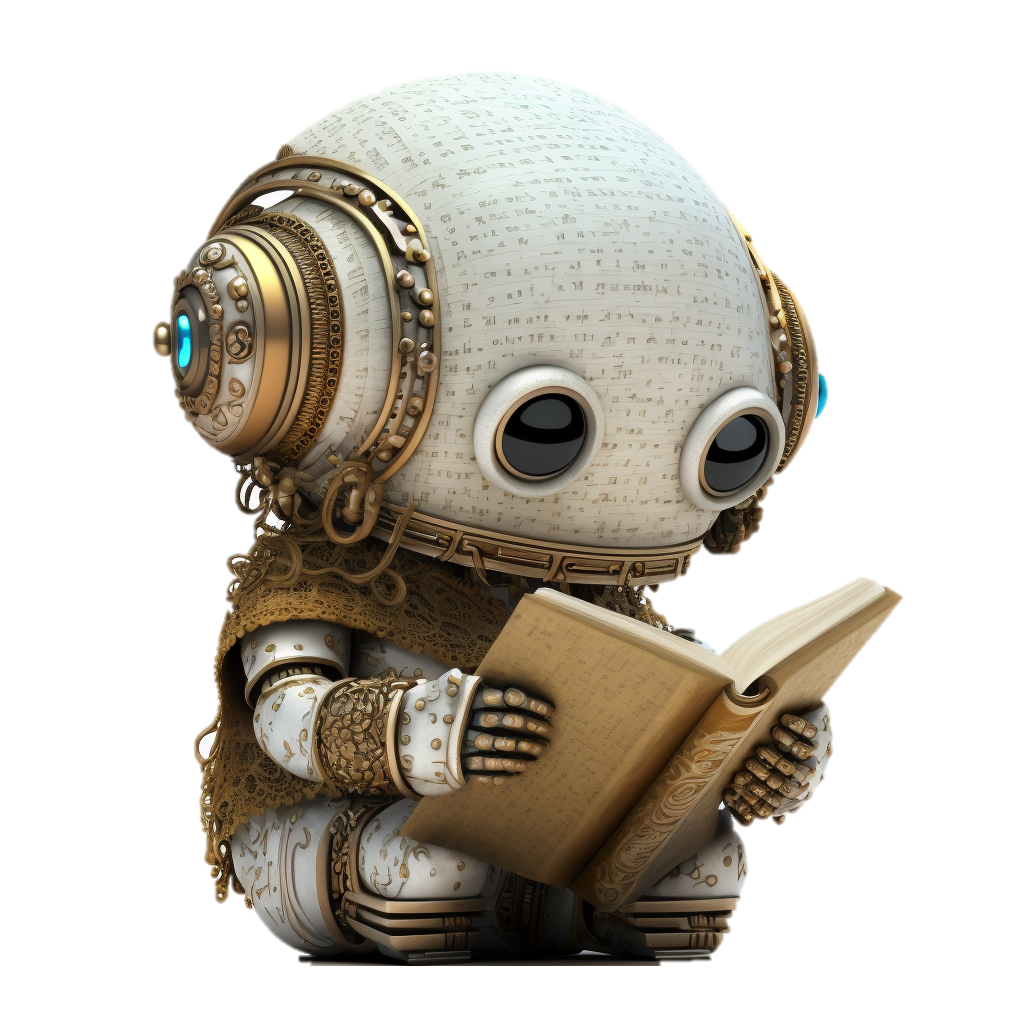 [Speaker Notes: https://www.gartner.com/en/newsroom/press-releases/2023-08-16-gartner-places-generative-ai-on-the-peak-of-inflated-expectations-on-the-2023-hype-cycle-for-emerging-technologies

2023.08.16.]
Most miért foglalkozzunk az AI-val?
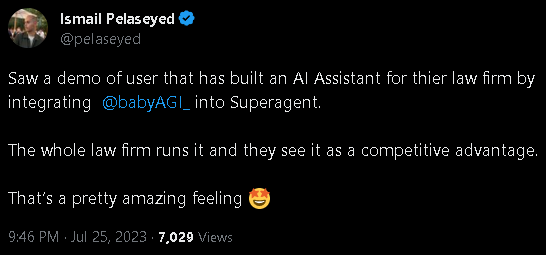 ?
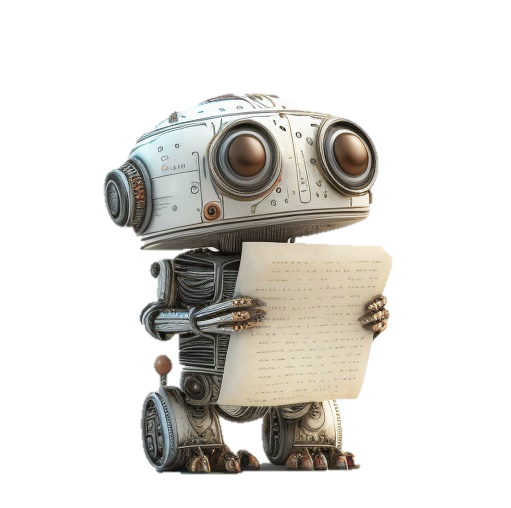 Most miért foglalkozzunk az AI-val?
EY, 2023 július, 1200 vezérigazgató

Tízből kilenc vezérigazgató már elkezdte felmérni, hogy milyen MI technológiába érdemes befektetnie.

43% MÁR AKTÍVAN BEFEKTET A MESTERSÉGES INTELLIGENCIA TERÜLETÉN, MÍG 45% JELENTŐS BERUHÁZÁST TERVEZ A KÖVETKEZŐ EGY ÉVBEN.
Most miért foglalkozzunk az AI-val?
2021-es adatok alapján az EU országok vállalatainak 8%-a már használ MI-re épülő megoldásokat. Dániában, a világ második legboldogabb és ötödik legversenyképesebb országában, ez az arány 24% (!),itt dolgoznak a legkevesebbet egy héten. 

Magyarországon ez az arány mindössze 3%.
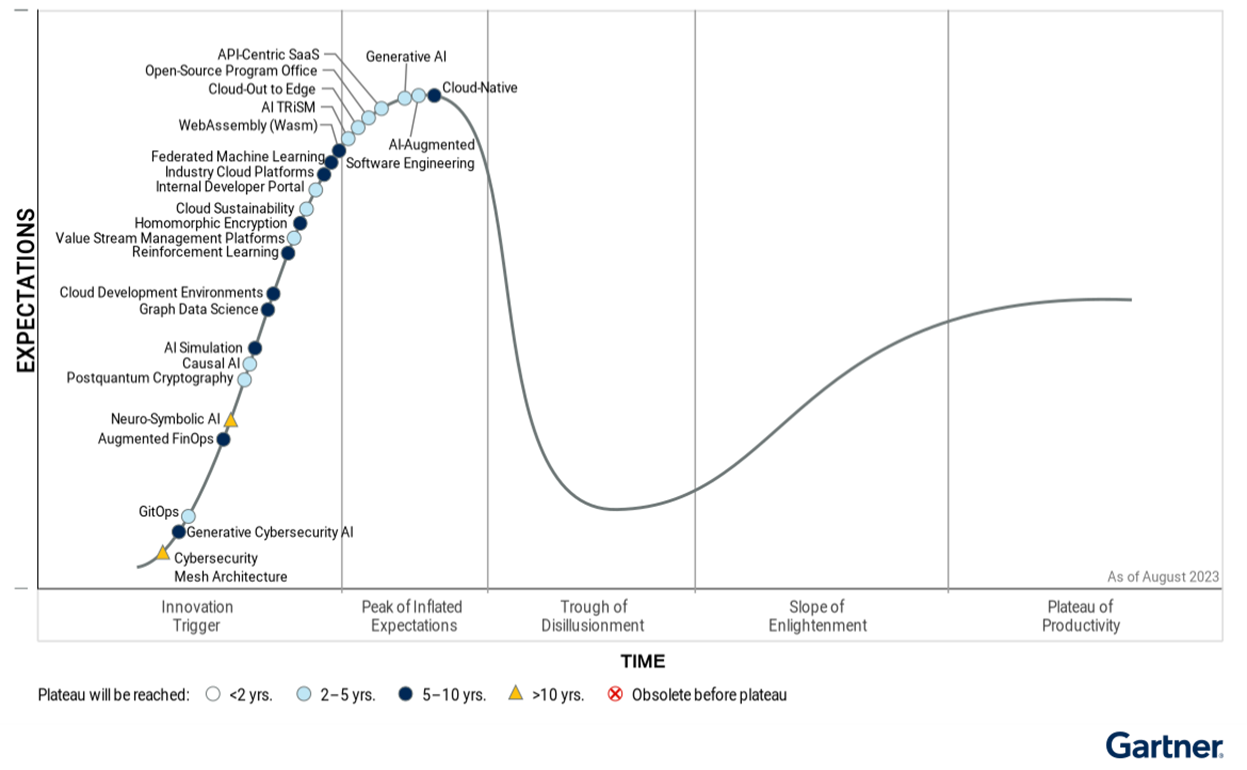 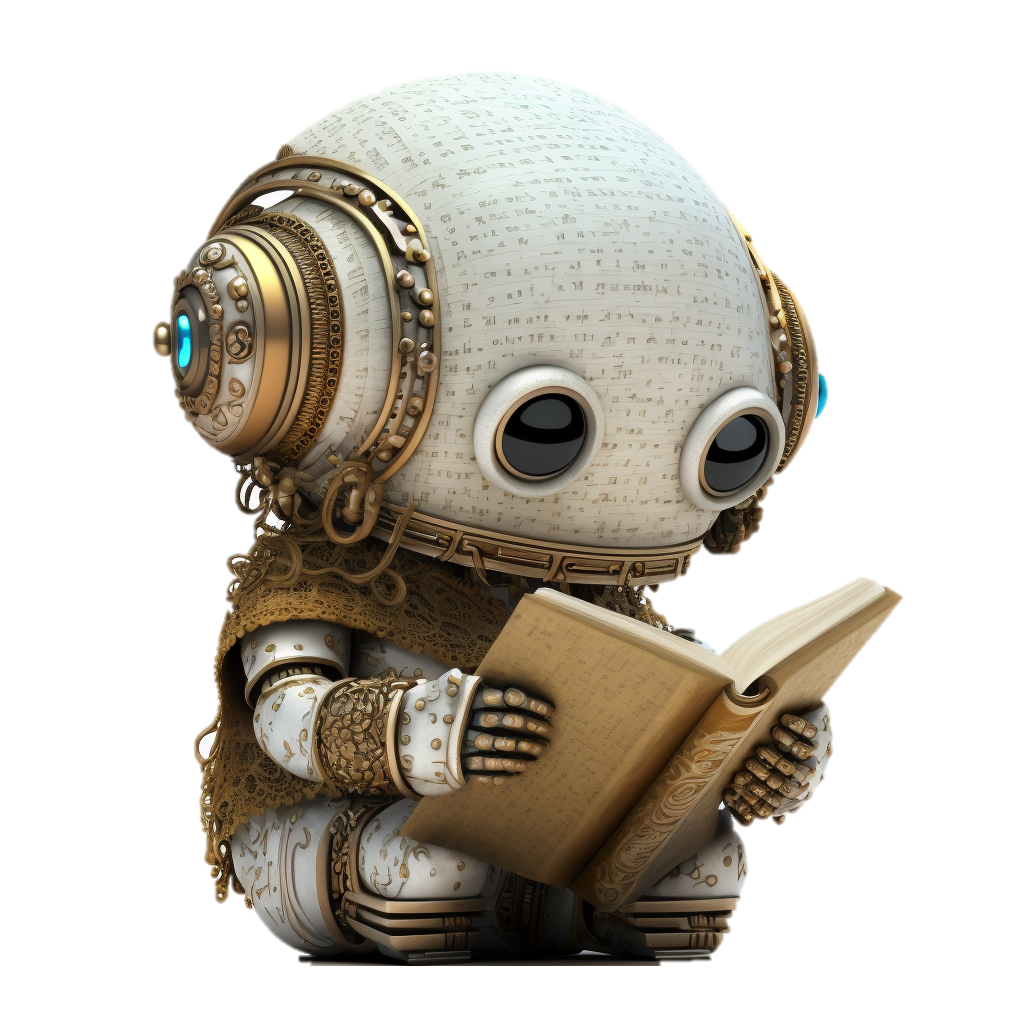 ÖN ITT ÁLL MOST
[Speaker Notes: https://www.gartner.com/en/newsroom/press-releases/2023-08-16-gartner-places-generative-ai-on-the-peak-of-inflated-expectations-on-the-2023-hype-cycle-for-emerging-technologies

2023.08.16.

Vannak üditő kivételek, media cég, Hell]
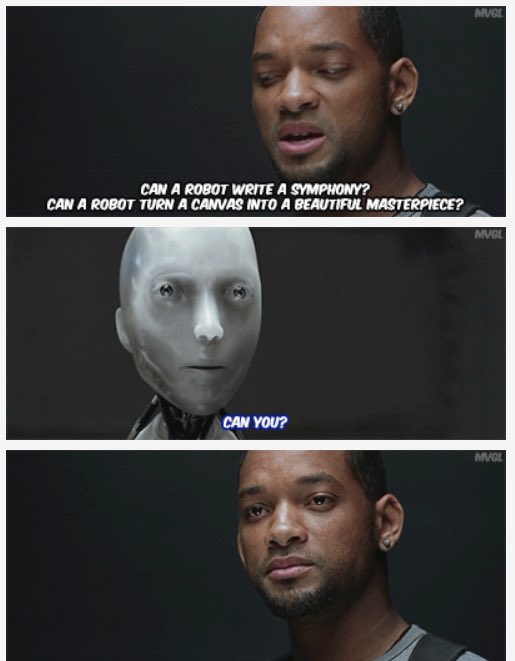 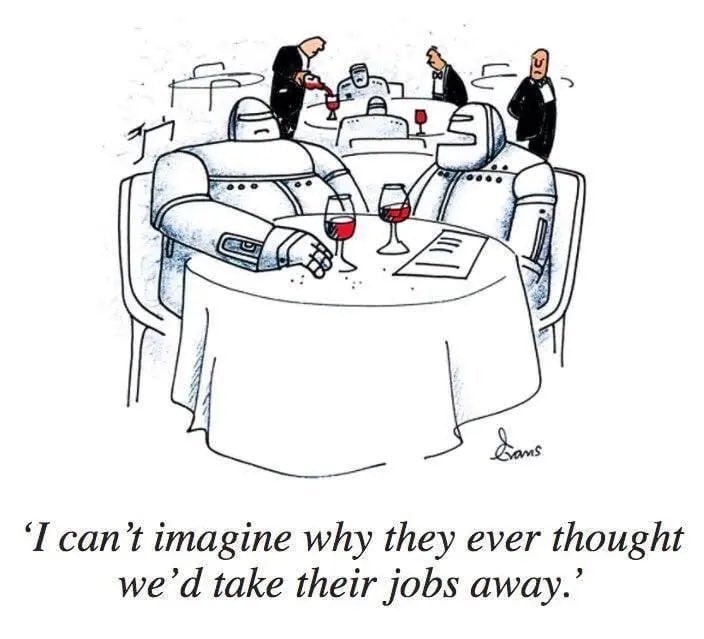 Hogyan juthatunk el a produktivitásig?
Kész megoldások: Web, Office, stb.
Szolgáltatások integrálása: API, kereső
Keretrendszer, egyedi modell

Csökken a belépési küszőb minden szinten
Közmű lesz mint az Excel/Word
DE TRANSZFORMATÍVABB: “magasabban vág”
Hatékonyságból lehet versenyelőny
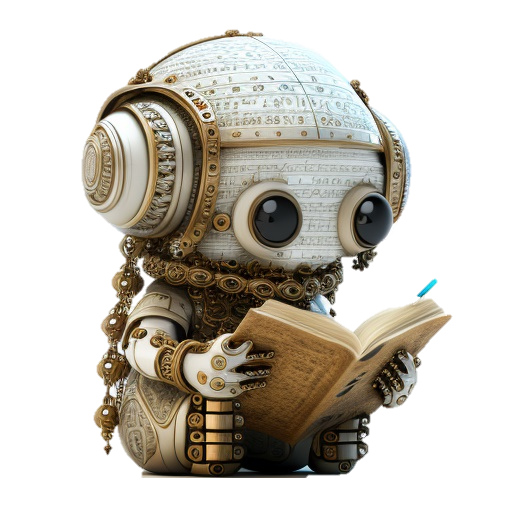 Leggyorsabban profitálni
Lépés #1: Jól megérteni az alkamazási lehtőségeket
Súlyozott átlagológép
Tudás tömörítő, zoom
Fáradhatatlan előkészítő asszisztens (szöveg, gép, hang, videó, kutatás stb.)
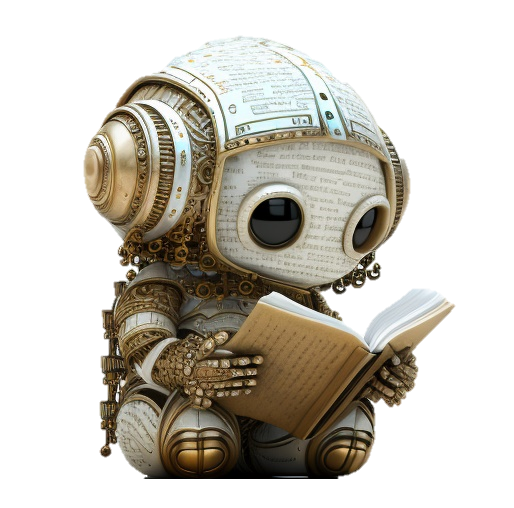 I❤️humans
Tájékozódni
Adatfeldolgozás (trendek, mintázatok felismerése stb.)
Fejlesztés (olcsóbb/könnyebb lesz fejleszteni)
Szakrendszerek: pl. orvosi, anyagminőség: ahol sok könnyen elérhető “tanitó” anyag van

Nyelv alap ismerete már adott:
Fordítás, emlékeztető, kivonat készítés, leirat
Kutatás, ügynökök (kicsit job google, nem keres, válaszol)
Marketing, SEO, sales
Tudásmendzsment, tanítás
Szematikus keresés
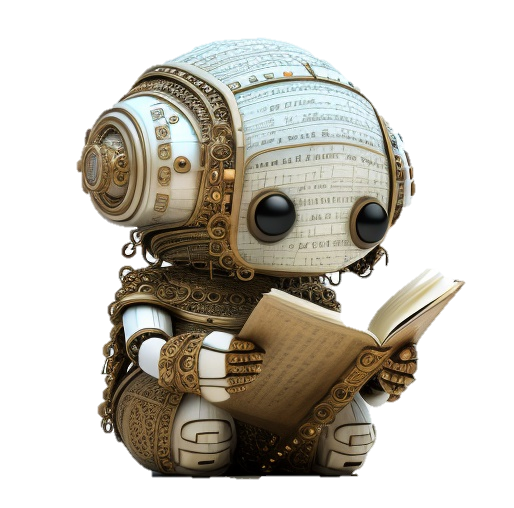 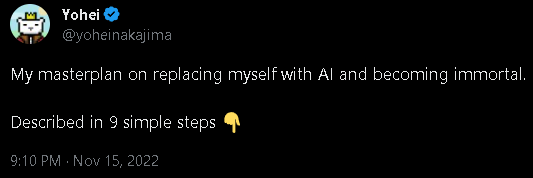 Kockázatok és veszélyek
Kik azok leghamarabb bevetik a technológiai újdonságokat gyakorlatilag kockázat nélkül?
Youtuberek és a hackerek

Nagyon alacsony lett a hamisítási köszüb
Phishing email
Weblap (SEO!, vélemény)
Kép, hang, videó…

Miben bízhatunk?...
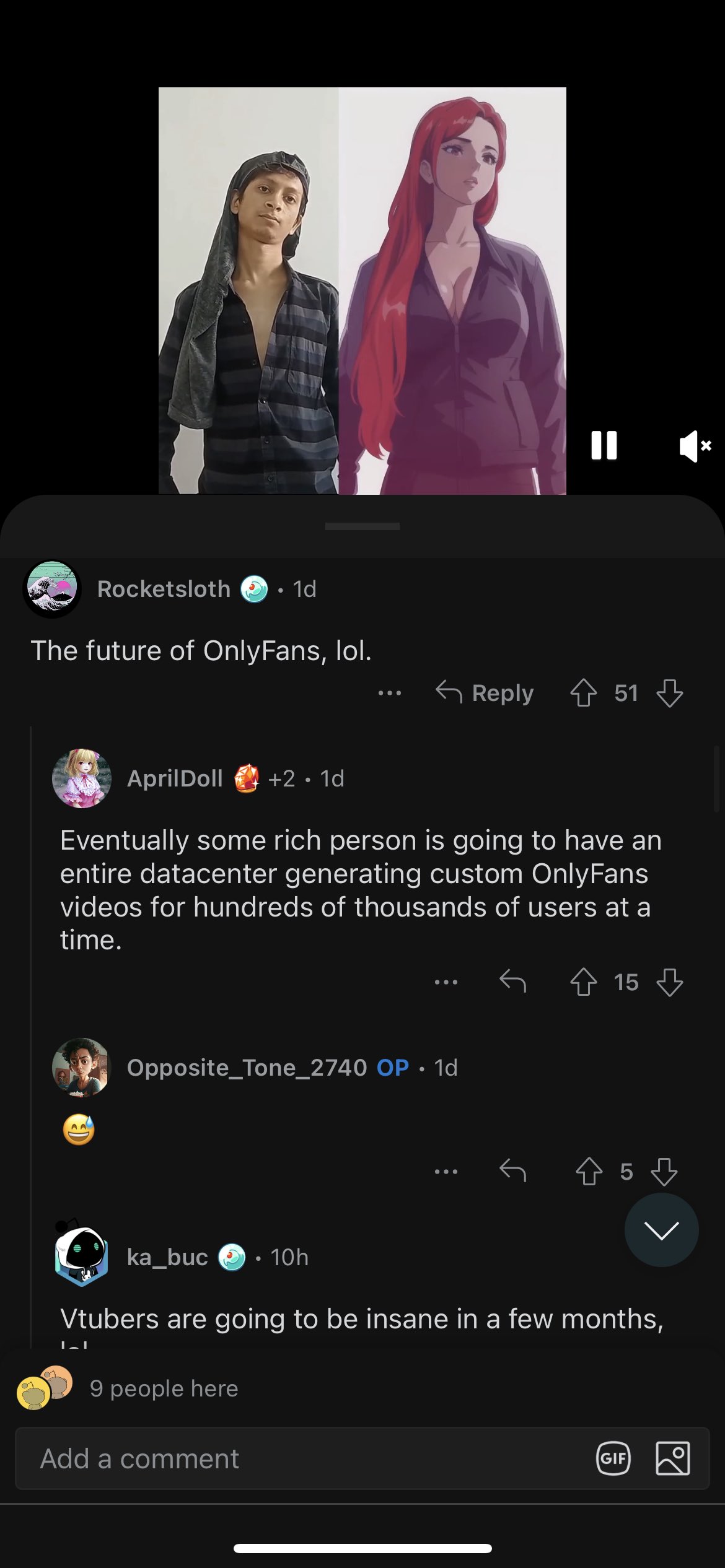 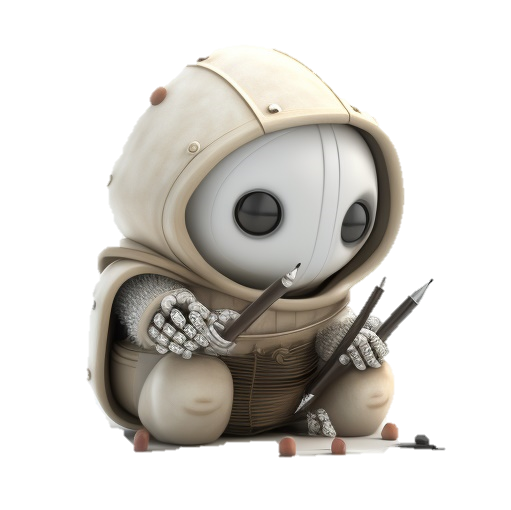 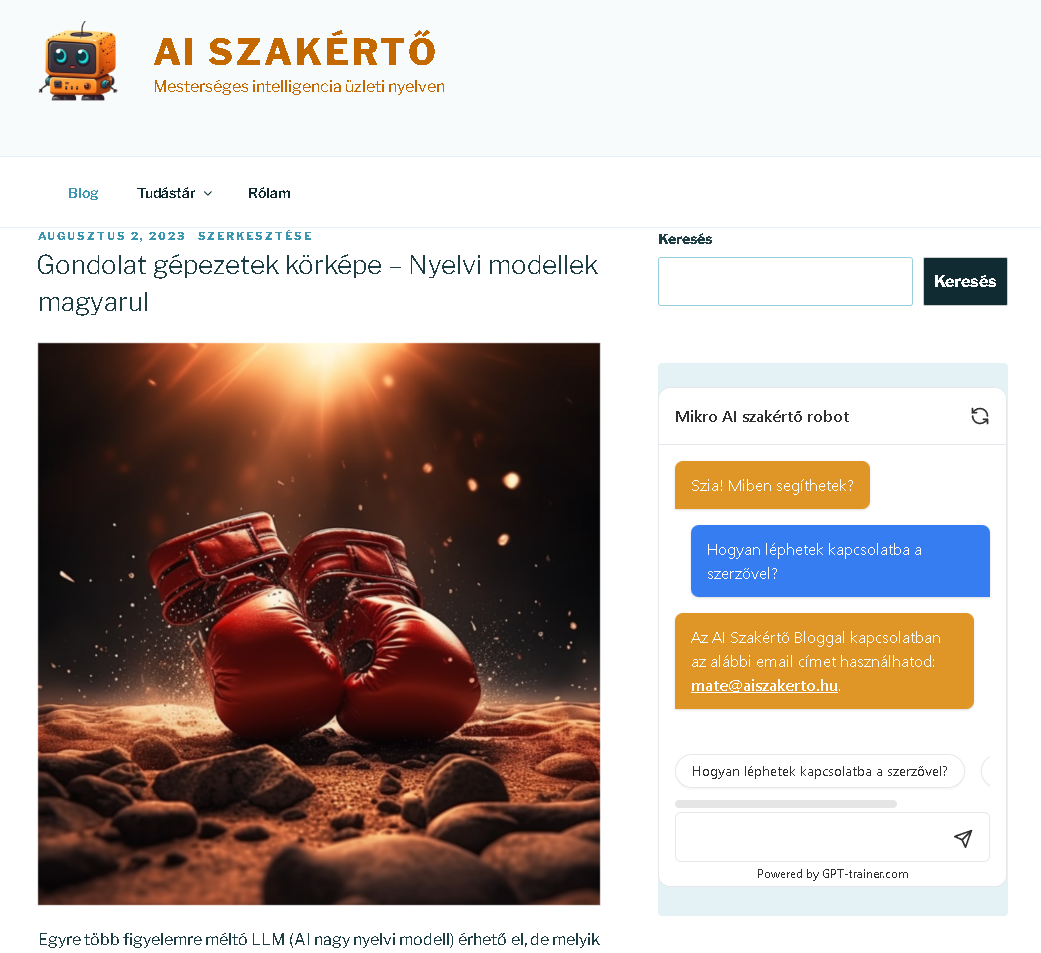 Gyakorlat
GPT-trainer.com
ChatGPT in Excel
Perplexity, Bard
Gyakorlat
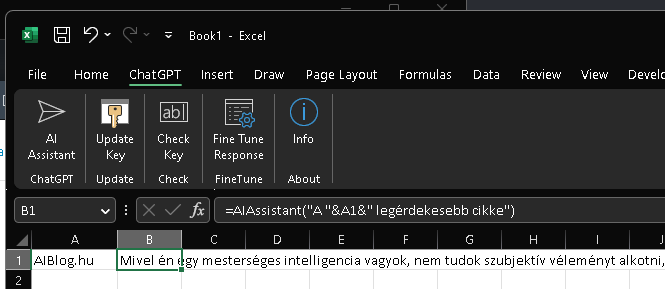 GPT-trainer.com
ChatGPT in Excel
Perplexity, Bard
Gyakorlat
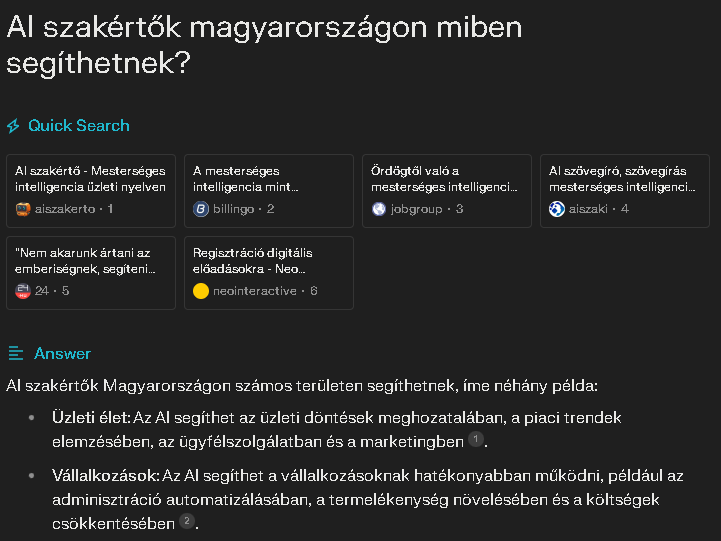 GPT-trainer.com
ChatGPT in Excel
Perplexity, Bard
VállalatiAI stratégia
Benyovszky Máté
/matebenyovszky
aiszakerto.hu
@aiszakerto
@aiszakerto
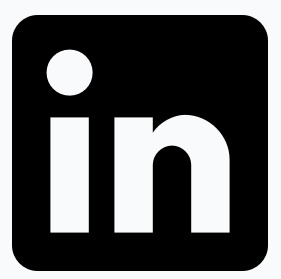 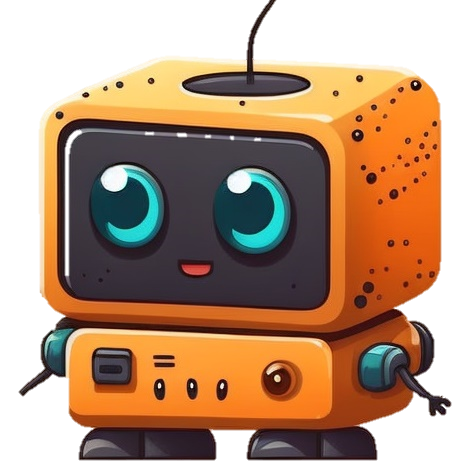 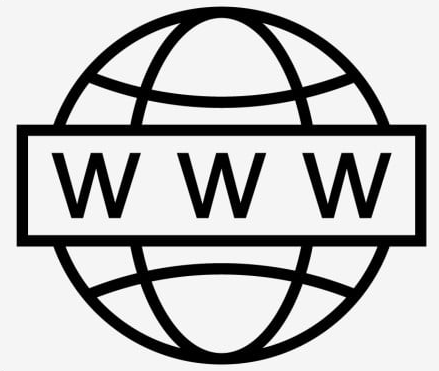 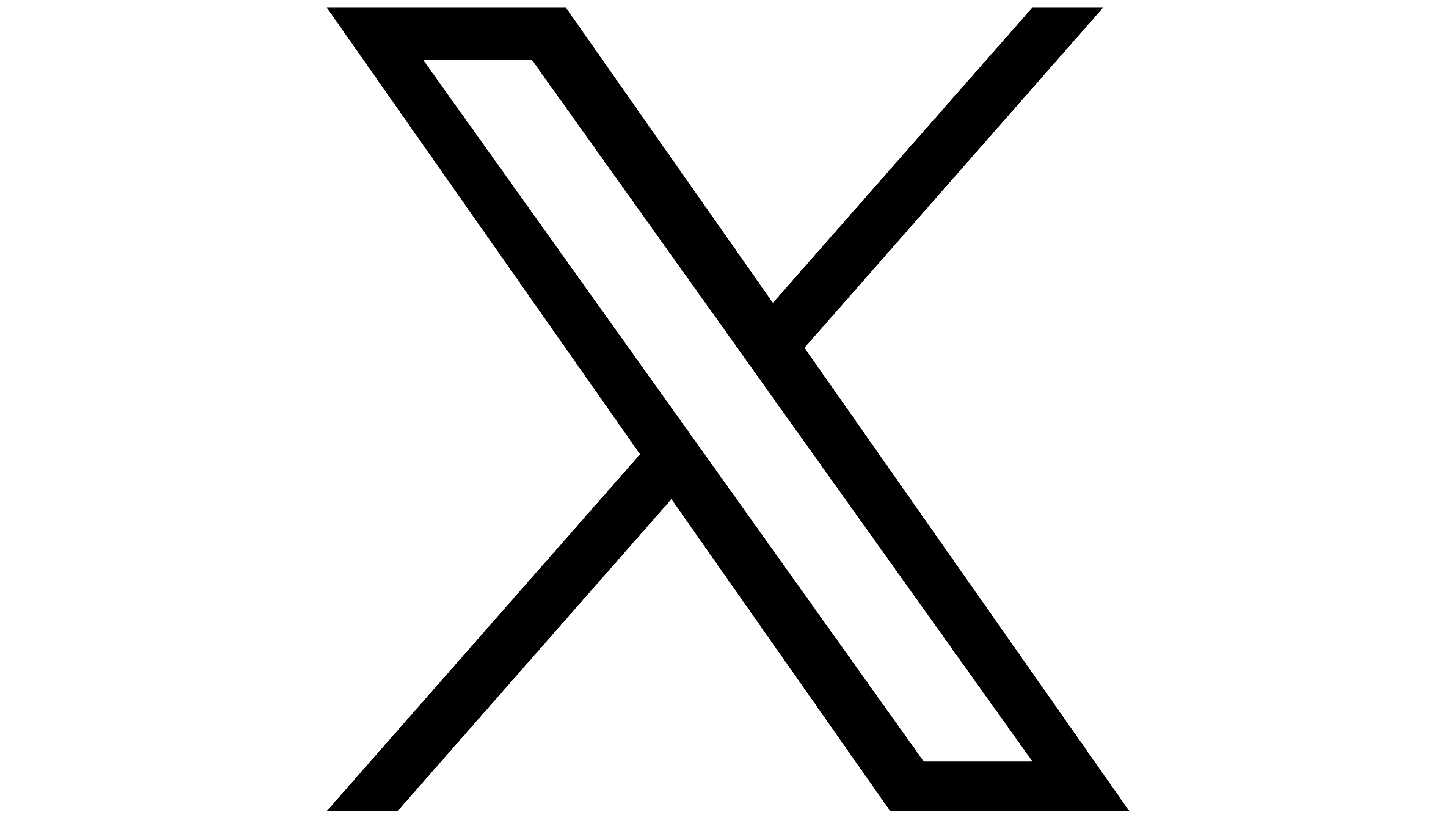 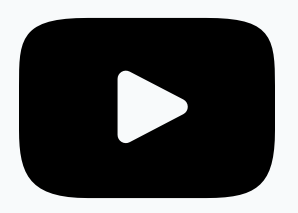 [Speaker Notes: Alkalmazott AI az irodai produktivitás erősítésére]